CAPABLEChild Protection in Dodoma, Tanzania
A project to reduce the number of marginalized children and young people on the streets of Dodoma.
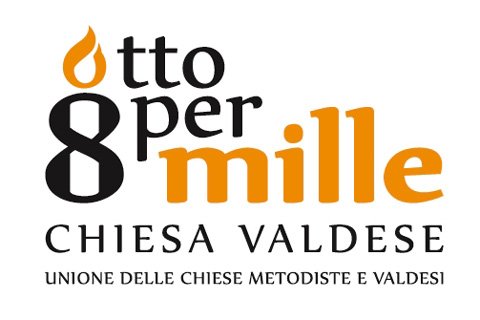 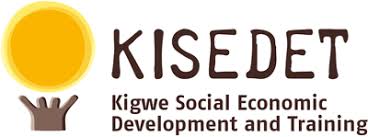 Context and Needs
The city of Dodoma, Tanzania, is experiencing rapid expansion due to the growth of higher education institutions, the presence of Parliament and other government bodies, as well as the establishment of the largest maize market in East-Central Africa. This development has led to an increase in the cost of living, making access to education even more challenging for young people.
According to the latest national surveys, 23.1% of the population over the age of 15 has never attended school, and most of those enrolled are in classes below their appropriate age level. Additionally, only 30–40% of students who enroll in primary school complete the academic year. Dodoma has become a destination for many street children and youth, resulting in a high percentage of minors under the age of 15 who need reintegration into the education system.
To survive, these children and young people resort to begging, collecting recyclable materials, or engaging in illegal activities such as petty theft and robbery. Girls, in particular, often turn to prostitution. Public institutions fail to guarantee their right to education, instead relying on NGOs, which serve as the only available support system, providing shelter, medical assistance, and educational opportunities.
Project’s goals
Reduce the number of children and adolescents living and working on the streets.
Provide access to essential goods and services.
Facilitate placement in reception centers and reintegration into families or schools.
Expected Results
60% of children and adolescents living or working on the streets will be aware of the available services.
50% will use the drop-in center at least once.
25% will be admitted to reception centers.
Main activities
Day and Night Outreach (4+1 times per week) to identify beneficiaries.
Drop-in Center providing basic services such as food, hygiene, medical support, counseling, and literacy programs.
Reception Centers offering 24/7 assistance for those willing to leave the streets.
Individual and Group Sessions with psychologists to support emotional and mental well-being.
Sports and Recreational-Educational Activities to engage and build trust with young people.
Impact and Beneficiaries
Direct Beneficiaries
280 boys and 70 girls (ages 5–17)
110 boys and 40 girls (ages 18–25)
Indirect Beneficiaries
Families and the broader community.
Long-Term Effects
✔ Reduction in marginalization.✔ Increased access to education and employment opportunities.✔ Development of a more inclusive and supportive community.